1st Exam Review
17-11-2013
Dr. Ahmad BinTouq
E-mail: abintouq@uaeu.ac.ae 
URL: http://faculty.uaeu.ac.ae/~abintouq 

GEO 440: GIS for Urban & Regional Planning
Overview
Topics included in the 1st exam
Exam format
Quizzes review
Topics
Introduction to URS.
RS and GIS in Developing Countries: Case of the UAE  
Lab: Remote Sensing and GIS for Urban Population
The Appropriateness Of GIS for Regional Planning in the Developing World
5. Lab: Where is waste landfill in Al Ain? what type of waste management there is in Al Ain?
Topics
6. The application of GIS in urban and regional planning: (a review of the North American experience)
7. Lab: where is it best for the extension of Dubai-Alain road to go through CBD….?
8. Chapter(1):Introduction: Need for GIS in Decision Support
9. Chapter(2):GIS in Decision Support Situations   
10. Chapter(3): GIS Decision Support Methods and Workflow
Definitions
What is Urban Planning? (Future wish-list for cities)
What’s GIS for Urban Regional Planning
  Planning is the Art of the politically possible
What is it UP
Urban planning refer to the process by which cities draw future goals and objectives…

Urban planning is a mixture of science and art. It encompasses many different disciplines and brings them all under a single umbrella.
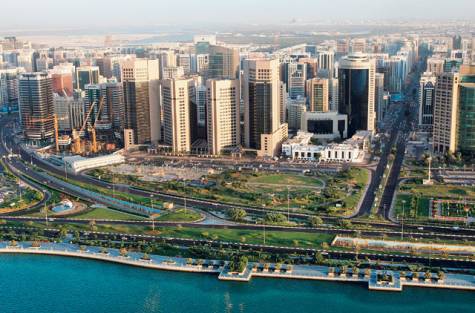 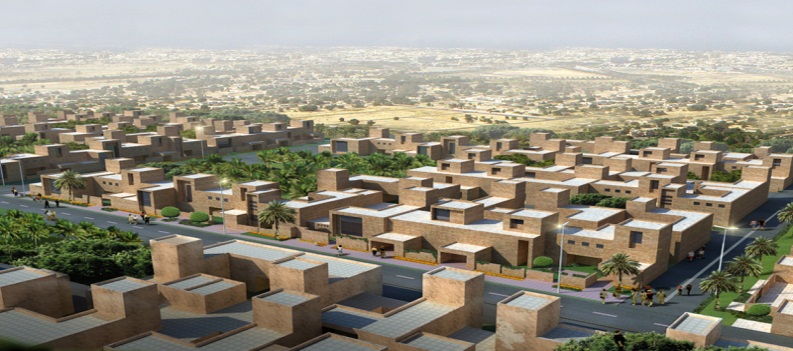 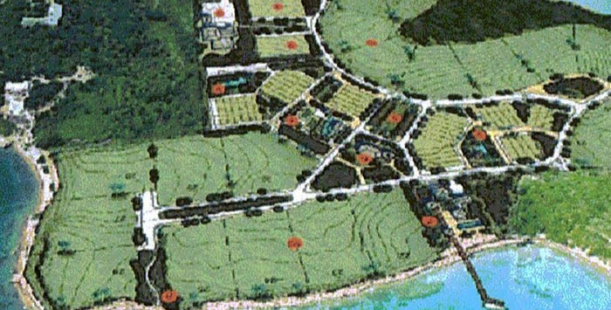 Simple Definition of Urban Planning
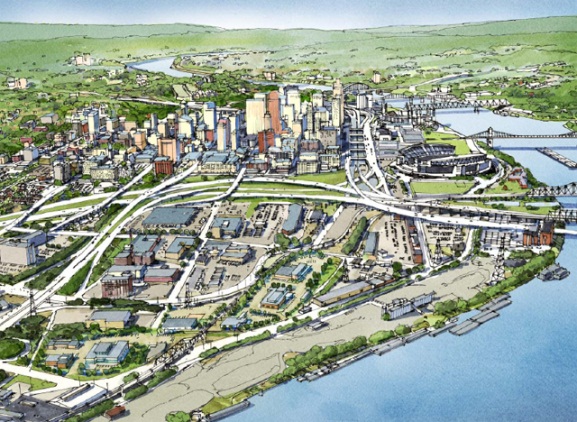 Location/allocation discussions/decisions 

It is the organization of all elements of a town or other urban environment (region).
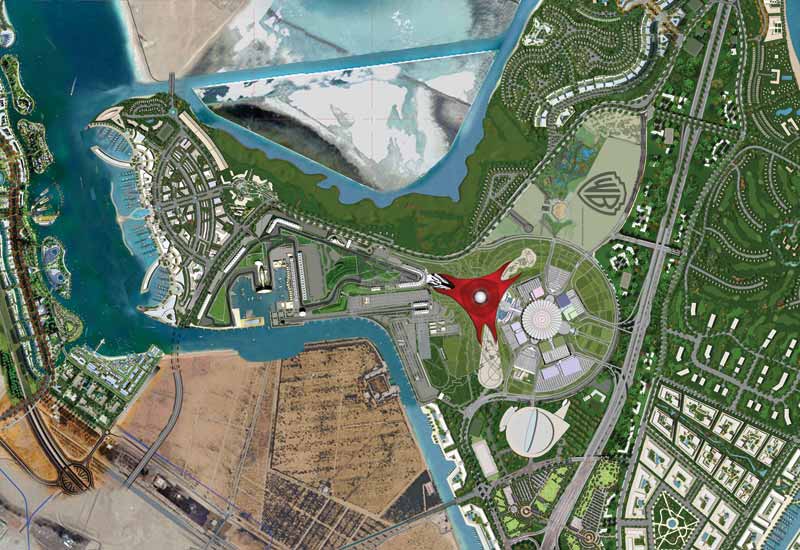 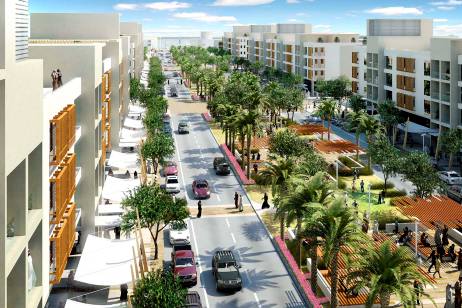 GIS for UP
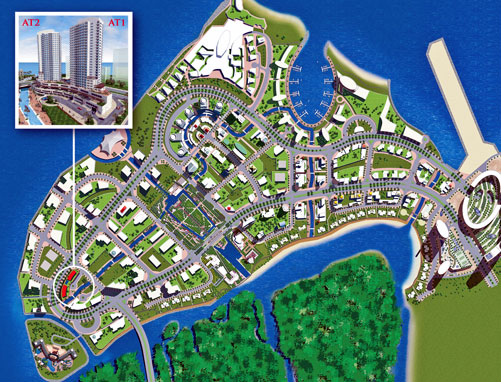 Application of GIS for UP; 4 M
Monitoring
Measuring
Mapping or managing 
Modeling
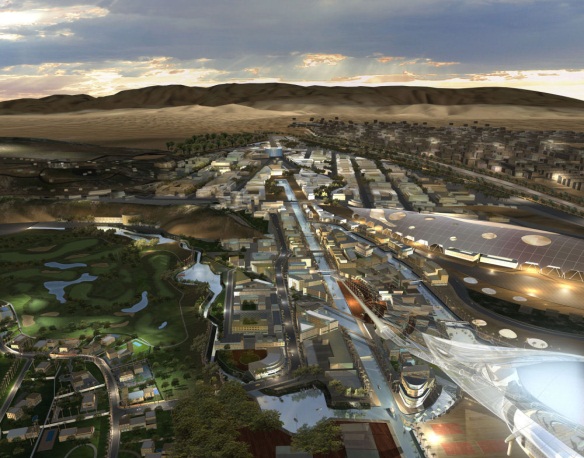 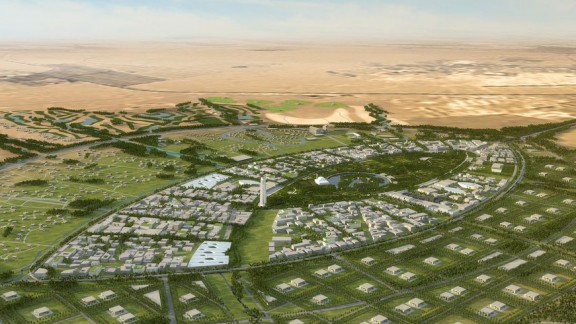 Exam format
Discuss applications of GIS for UP? 
Explain the use of GIS in DS?
Describe workflow types and give example?
Evaluate the use of RS for urban planning
Exam format
Section A: Fill the blanks, Define.
Section B: List, Evaluate. 
Section C: Explain, Describe, Discuss.
Quizzes review
What's the definition of “GIS for urban and regional planning"?
Identify of problems for GIS implementation within the UAE.
List the four components of the GIS technology “package” good for developing countries according to R.F. Klosterman?
List the scales of GIS use in planning applications in the USA?
Quizzes review
What are the three perspectives for defining GISystems?
What are the Conventional Approaches to Decision Support Situations?
What five dimensions might we use for integrating decision support situations?
List the GIS Capabilities?
The three types of GIS-based workflow are?
Questions